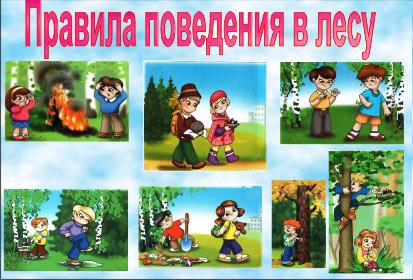 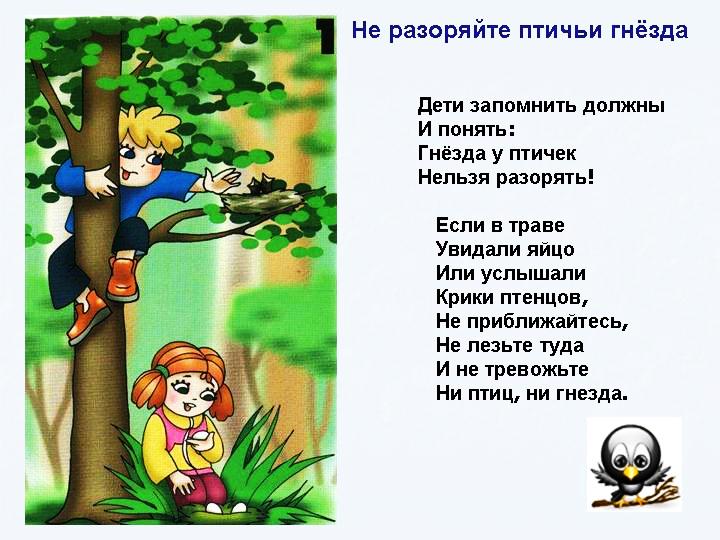 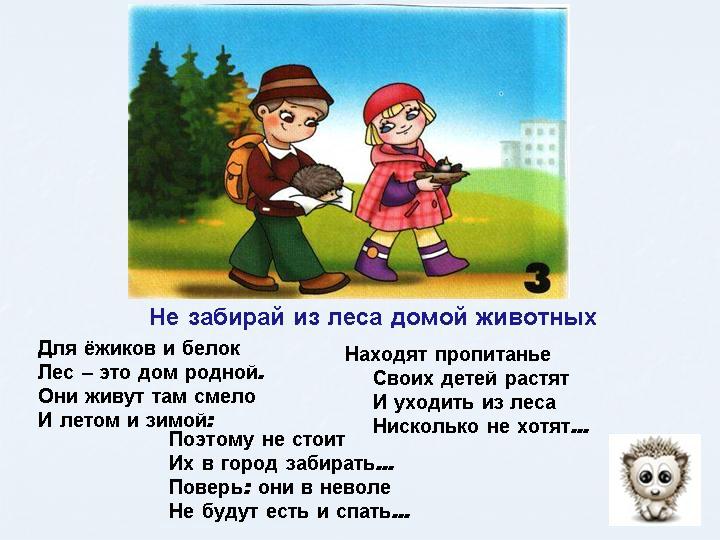 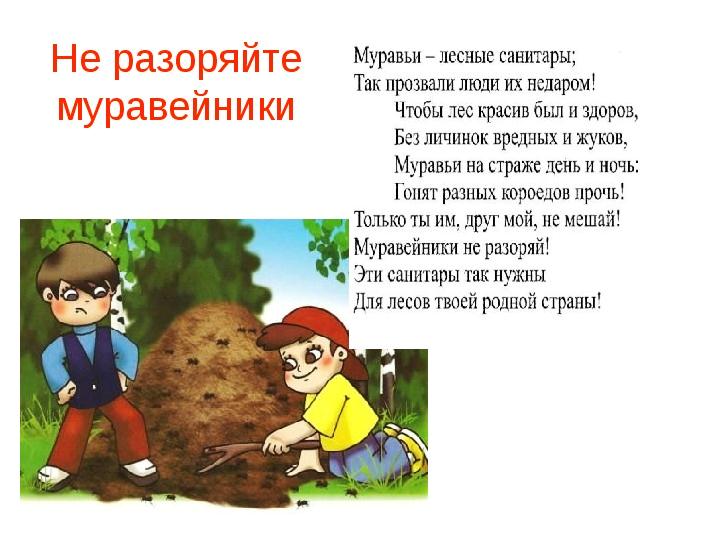 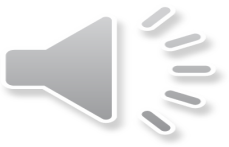 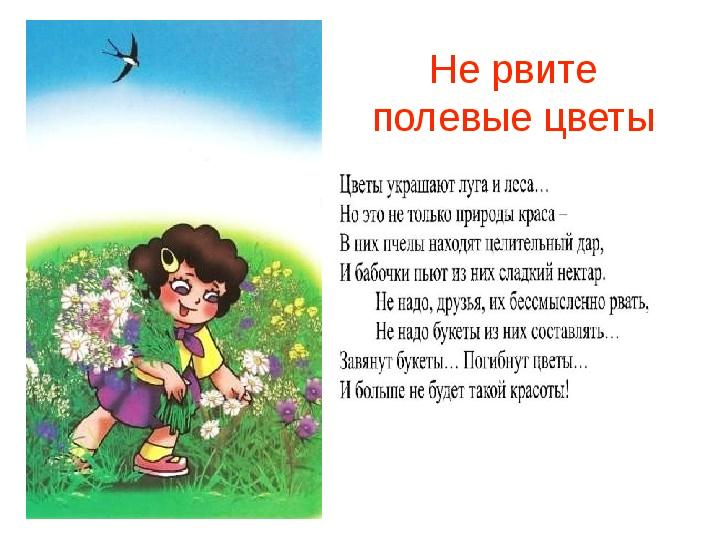 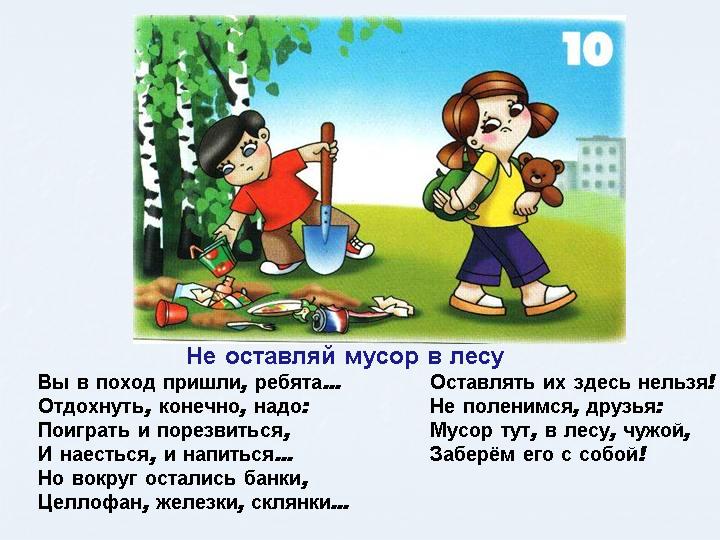 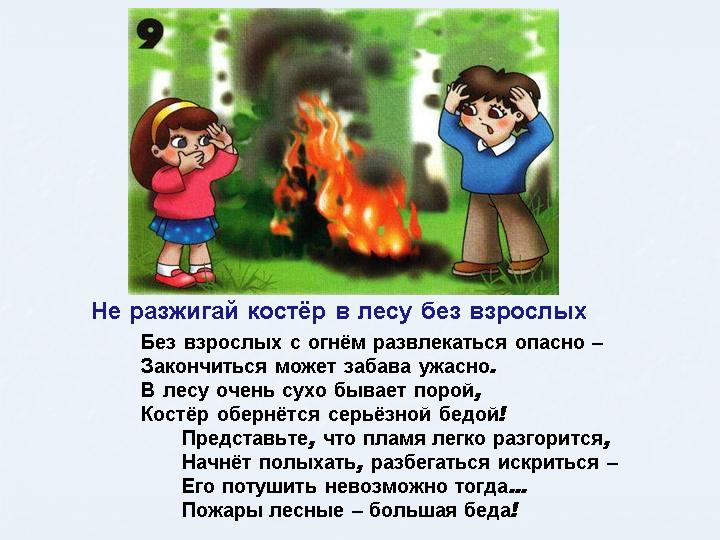 Спасибо за внимания.
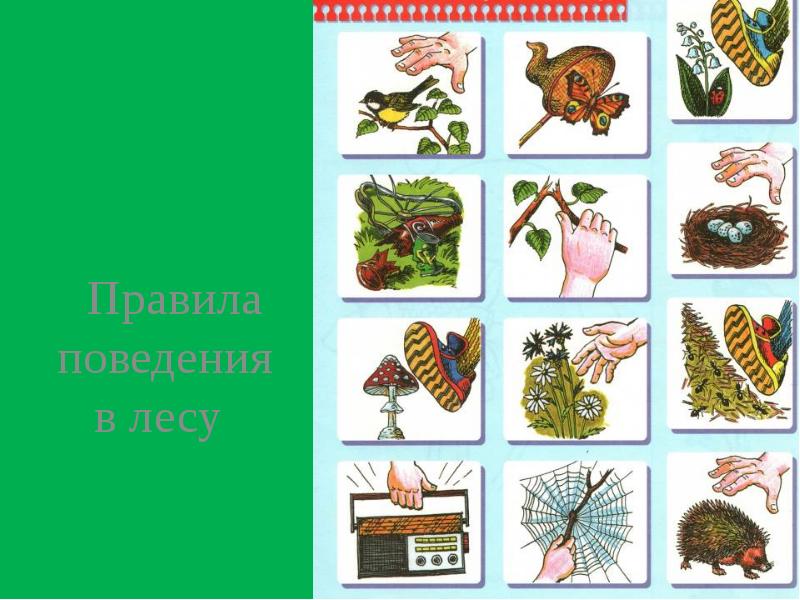